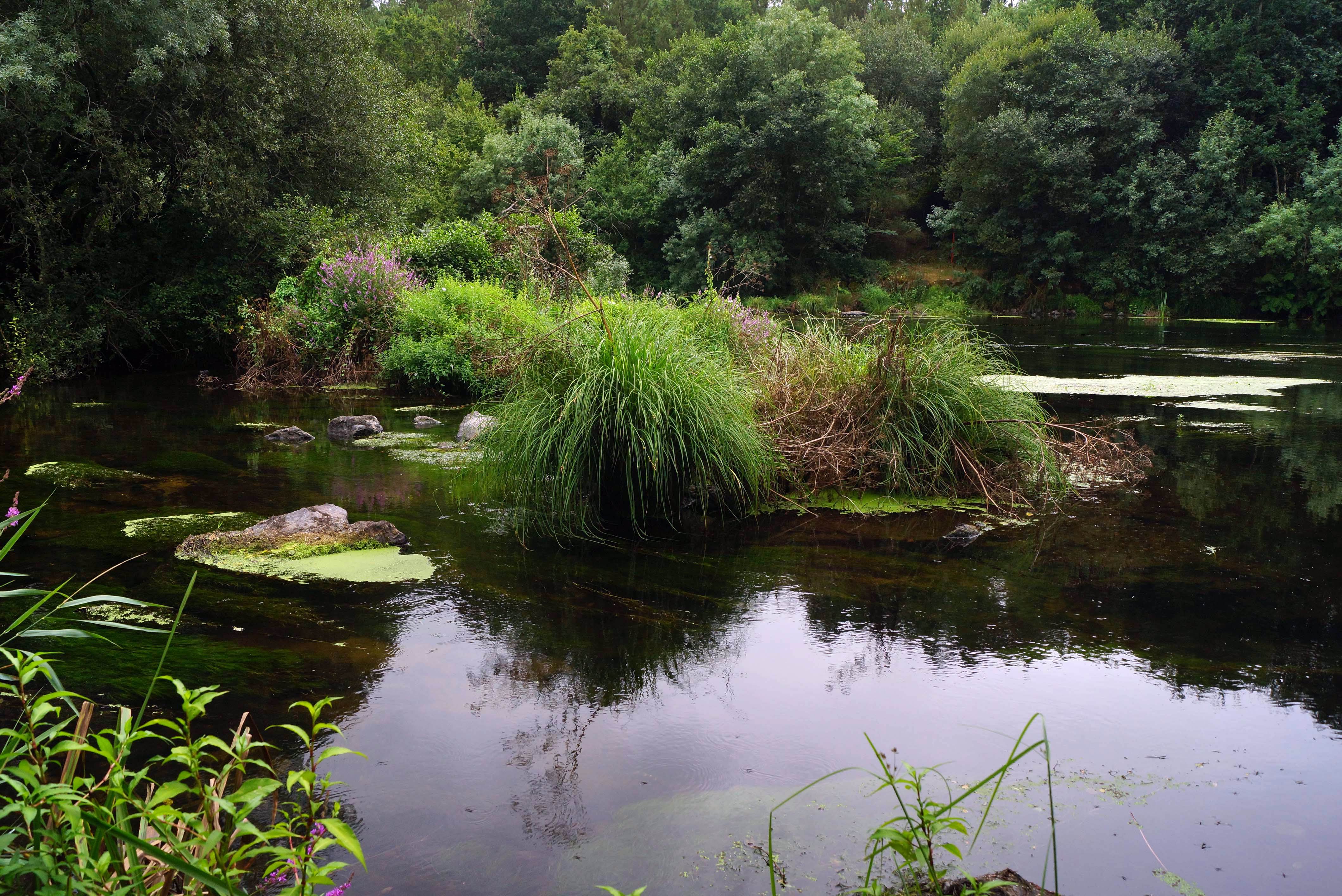 Kopnene vode
Životni uvjeti kopnenih voda
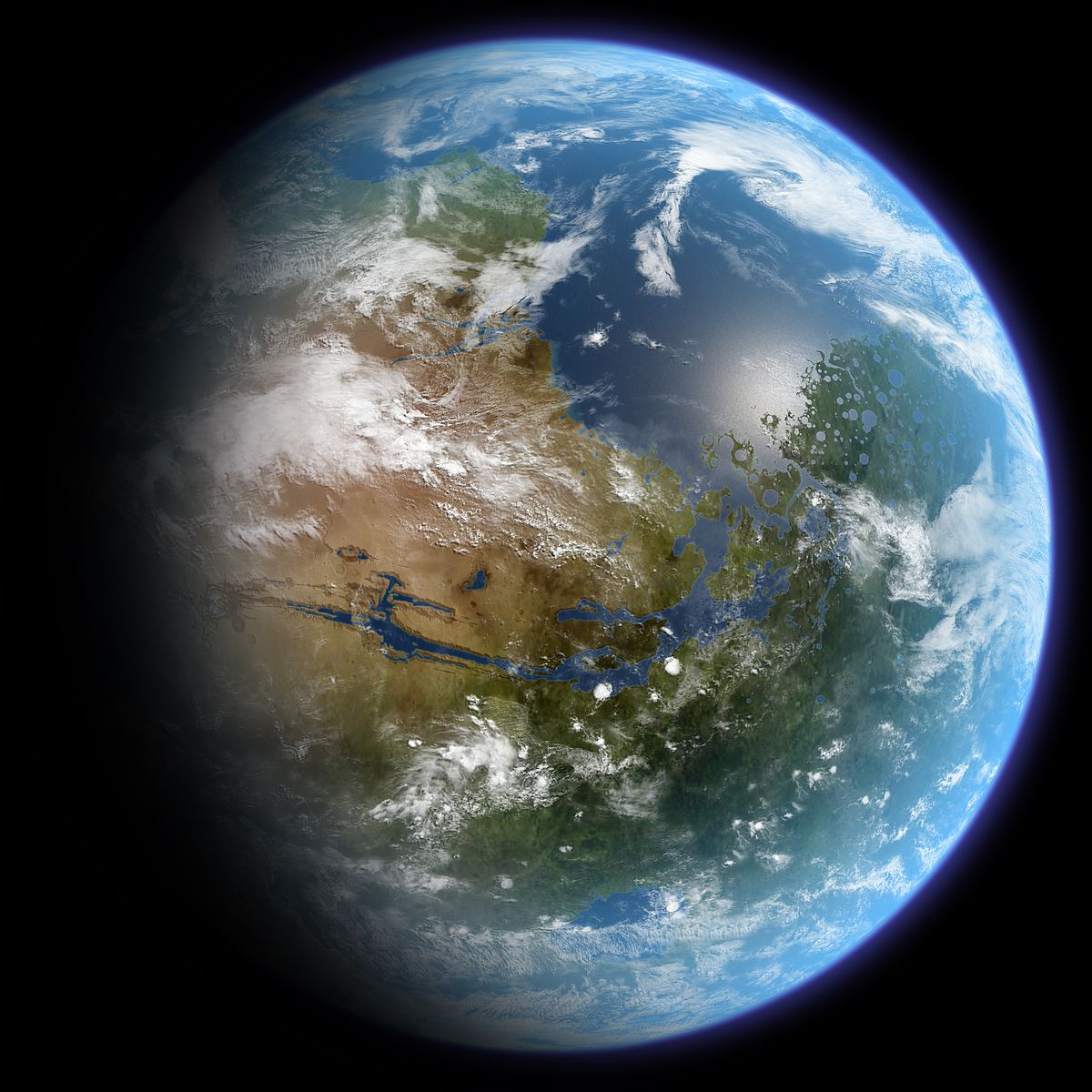 Ponovimo
Zemlja- plavi planet (97% oceani I mora, 3% kopnene vode)
Od 3% kopnenih voda ¾ su ledenjaci I polarni led,
 a ¼ podzemne I površinske vode
Kopnene vode dijele se na:
TEKUĆICE (rijeke,potoci)
Stajačice (jezera,bare,močvare,lokve)
Ta fotografija korisnika Nepoznat autor: licenca CC BY-SA
VODA-dobro otapalo
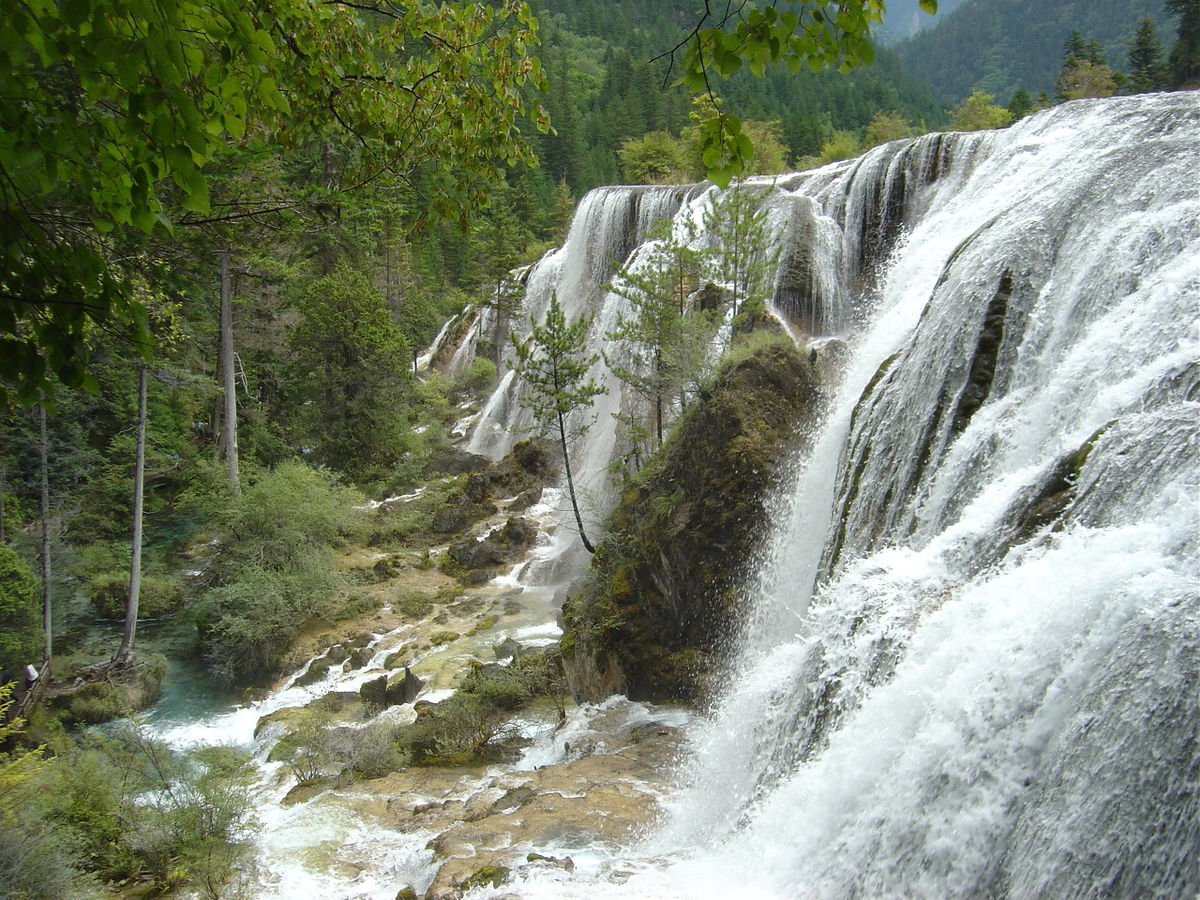 TEMperatura
TEKUĆICA- ovisi o godišnjem dobu, nadmorskoj visini, dobu dana I zemljopisnom položaju
Stajačice-imaju velike razlike u temperaturI (dnevne između dana I noći) I u različitim godišnjim dobima ( ako je površinski sloj vode zimi zaleđen, na dnu je temperature vode +4 stupnja- PRISJETI SE-ANOMALIJA VODE!)
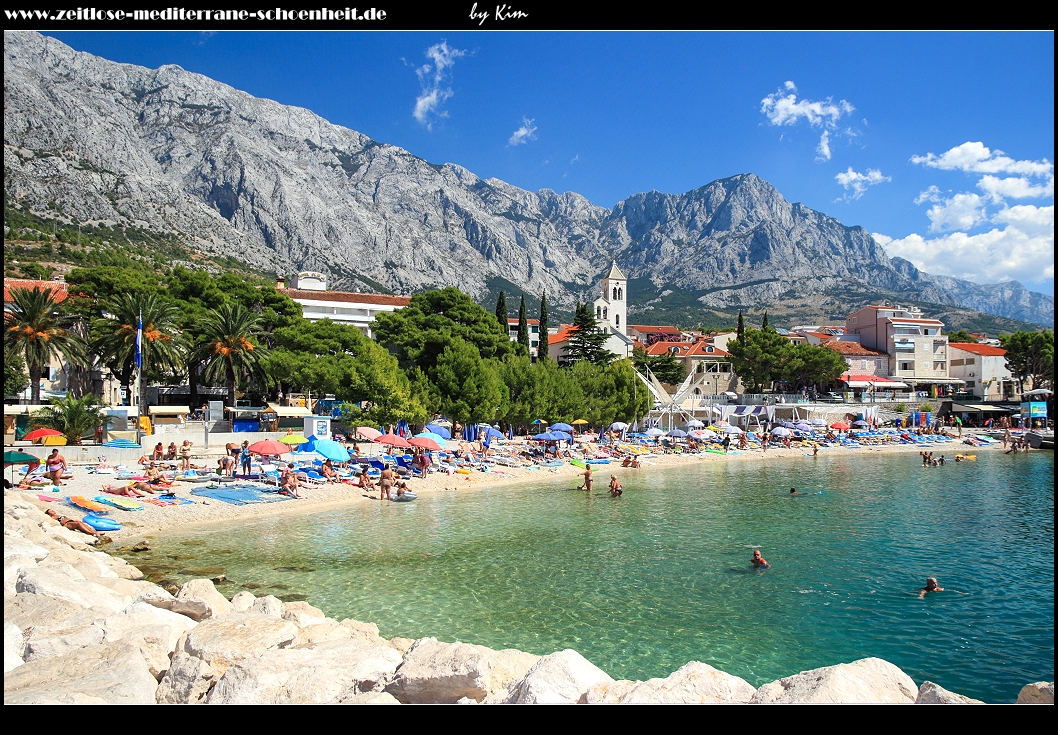 Ta fotografija korisnika Nepoznat autor: licenca CC BY
Ta fotografija korisnika Nepoznat autor: licenca CC BY-SA
Svjetlost I gibanja kopnenih voda
PoNOVIMO
More sadrži više otopljenih minerala od kopnenih voda.
     Točno                    netočno
Temperatura Rijeka je veća od temperature mora.
 Točno                     netočno
Voda ima najveću gustoću na 0 stupnjeva.   Točno   netočno
Močvara je površinom veća od bare.
      Točno               netočno
Životni uvjeti u močvari povoljniji su nego u rijeci.        Točno        netočno
Zadaci